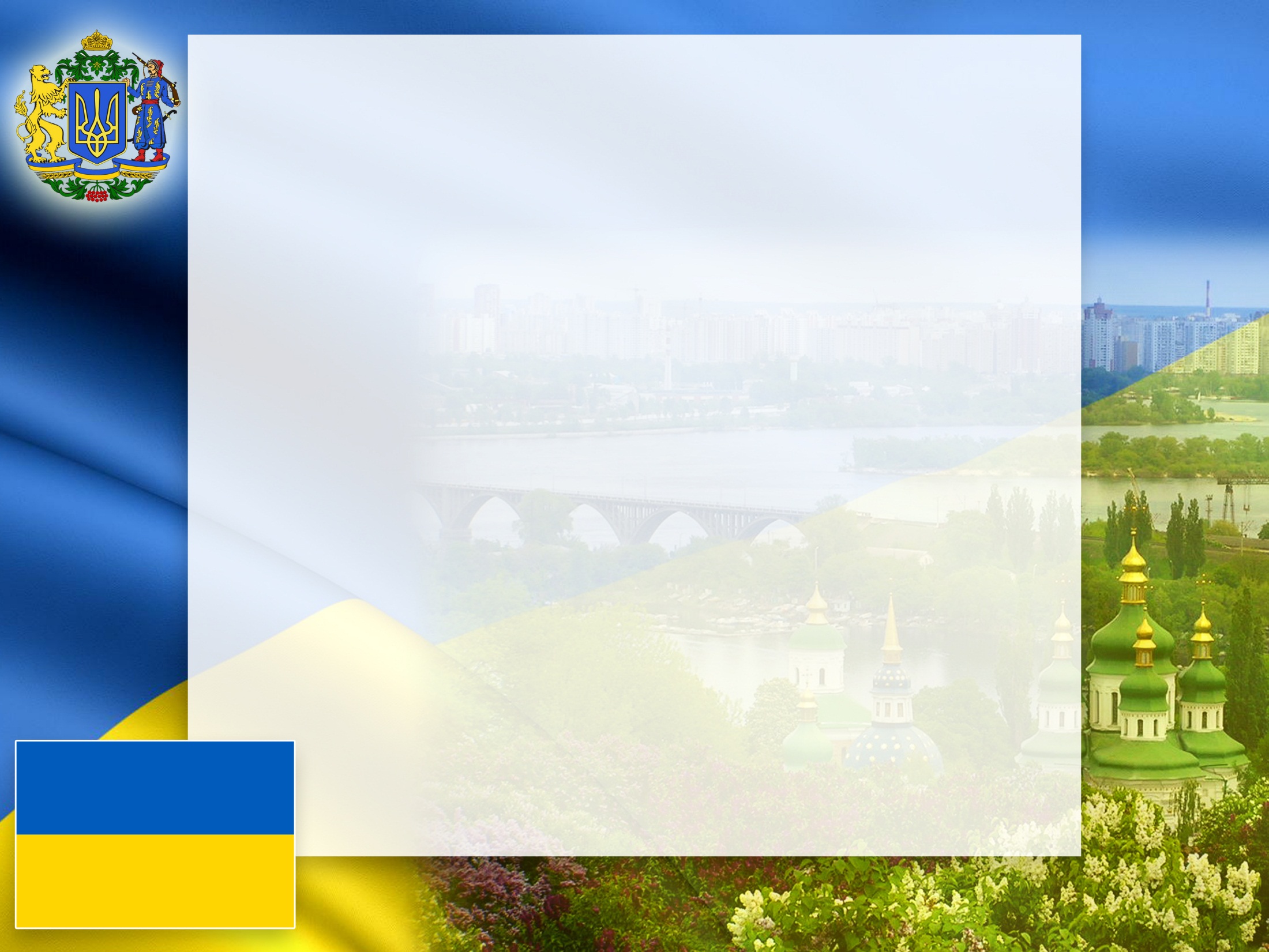 Тарас Шевченко. Поема „Гайдамаки”
Складність історичної долі українського народу. Повсталий народ як герой поеми.
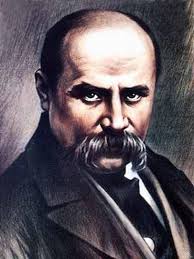 «Гайдамаки» — найбільша з поем Т. Шевченка. У її основі — історичні події 1768 р. — повстання на Правобережній Україні, відоме під назвою Коліївщина.
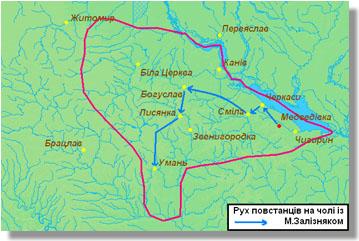 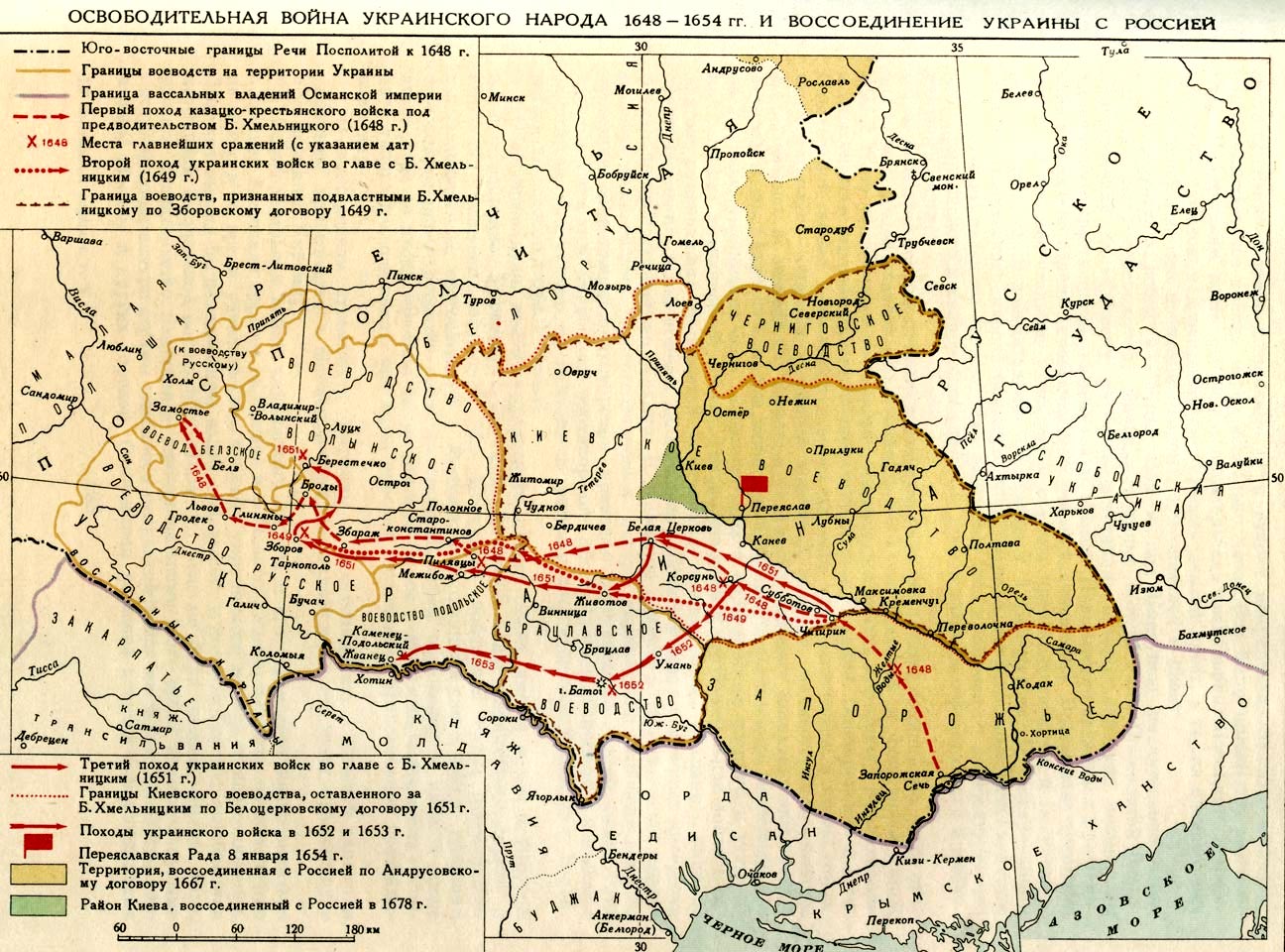 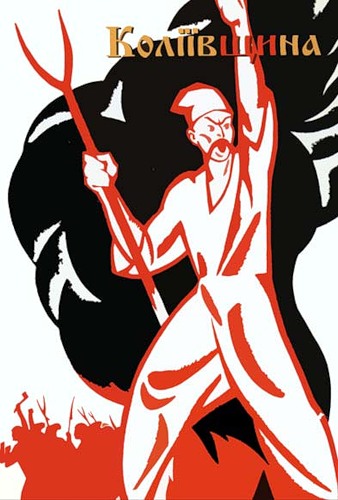 Причини повстання :нечувані розбої та знущання конфедератів, що під гаслом оборони батьківщини та віри від зазіхань Російської імперії утискували українців, які були, на відміну від поляків-католиків, православними.
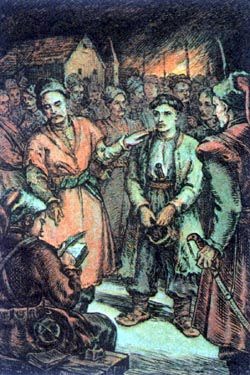 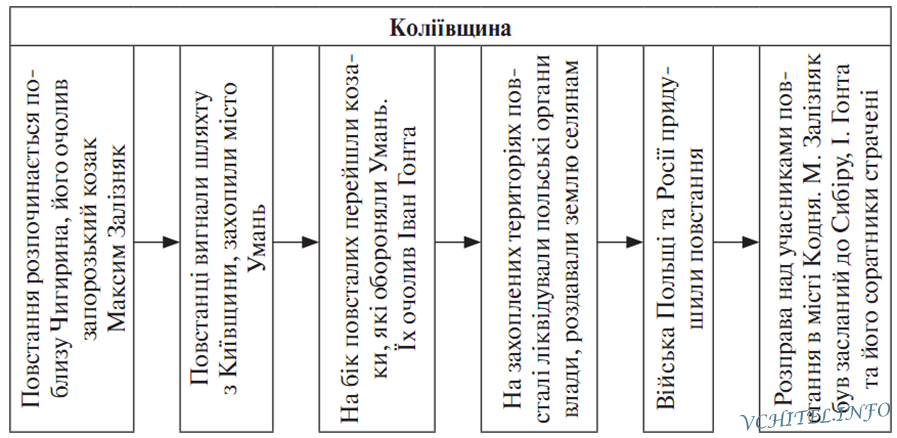 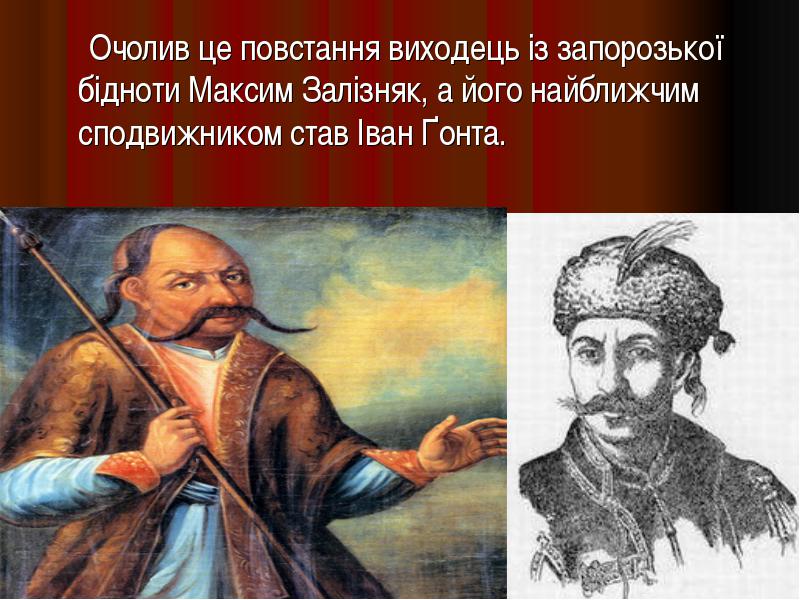 Реальні історичні постаті поеми
Максим Залізняк
Іван Гонта
Ярема Галайда - це збiрний образ українського повсталого народу. Такої iсторичної постатi не було, це витвiр Т. Шевченка.
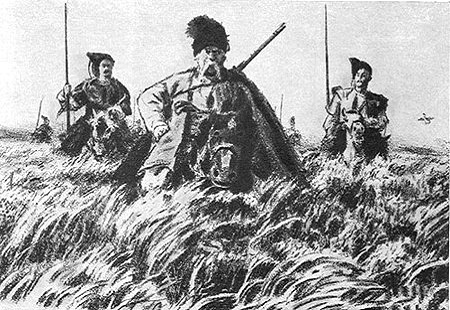 Сирота Ярема — сирота багатий, Бо є з ким заплакати, є з ким заспівать: Єсть карії очі, як зіроньки сяють, Білі рученята — мліють-обнімають...
Ярема є втіленням такої дорогої Шевченкові козацької слави, минулого його народу, його сили й незни-щенності. Тому цей образ виписаний з особливою майстерністю й органічною цілісністю.
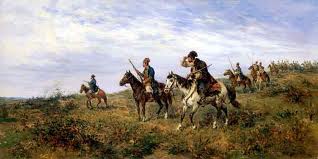 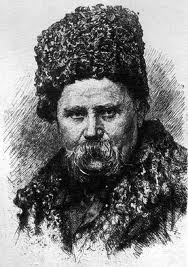 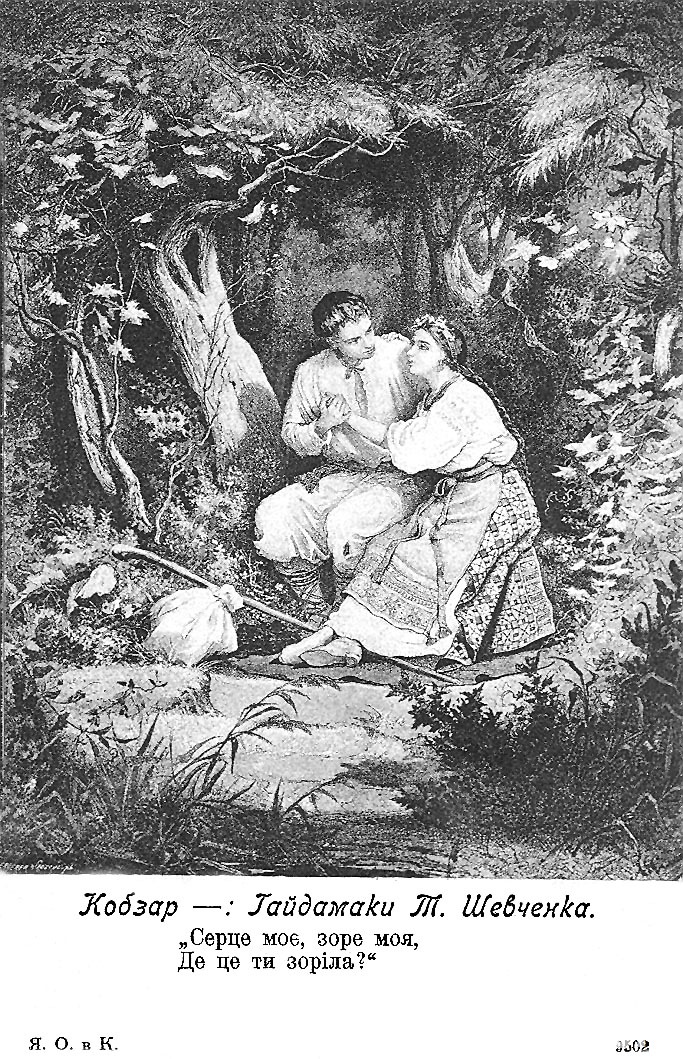 Ярема та Оксана -ніжні закохані
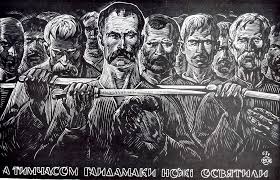 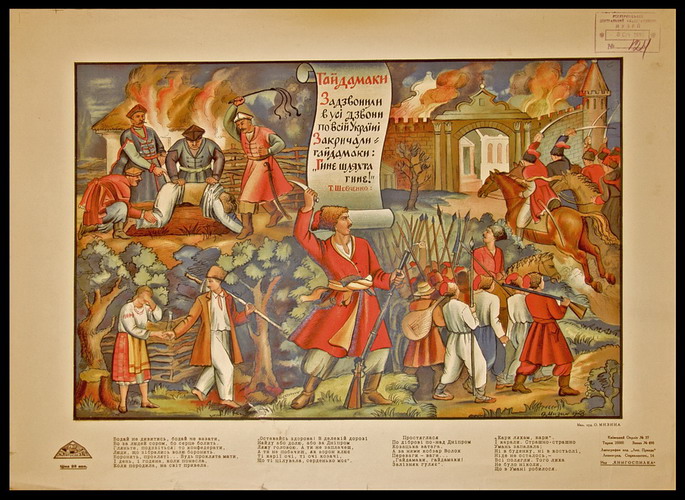 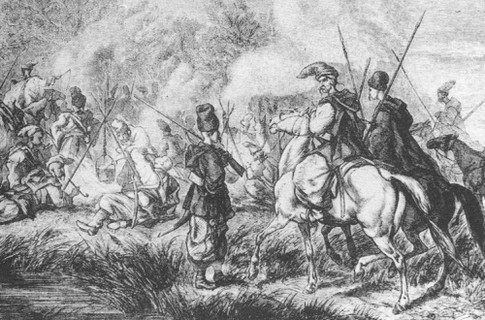 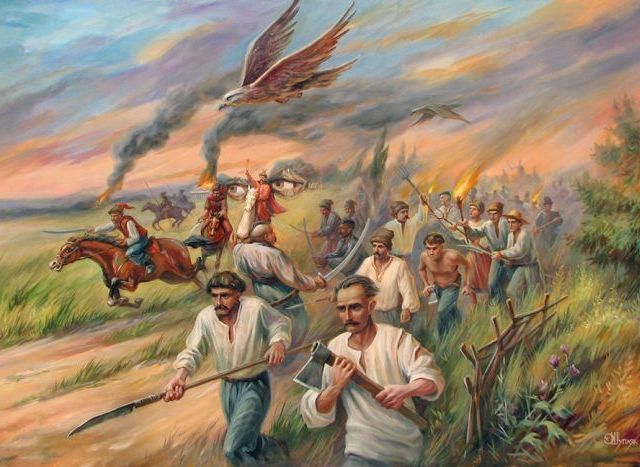 Приклад ватажків гайдамацького руху повинен нагадувати сучасником про славні традиції народного опору панівним класам, їх імена не повинні забуватись. І для нас вони завжди будуть прикладом мужності і вірного служіння рідній землі.